Table 2.1 HP2020 CKD-3 Increase the proportion of hospital patients who incurred acute kidney injury who have follow-up renal evaluation in 6 months post discharge: Target 12.2%
Data Source: Special analyses, Medicare 5 percent sample. Medicare patients aged 65 & older with a hospitalized AKI event in a given year. Abbreviation: CKD, chronic kidney disease.
2016 Annual Data Report, Vol 2, ESRD, Ch 2
2
Table 2.2 HP2020 D-12 Increase the proportion of persons with diagnosed diabetes who obtain an annual urinary microalbumin measurement: Target 37.0%
Data Source: Special analyses, Medicare 5 percent sample. Medicare patients with diabetes mellitus, aged 65 & older. Abbreviations: D, diabetes mellitus.
2016 Annual Data Report, Vol 2, ESRD, Ch 2
3
Table 2.3  HP2020 CKD-4.1 Increase the proportion of persons with chronic kidney disease who receive medical evaluation with serum creatinine, lipids, and microalbuminuria: Target 28.3%
Data Source: Special analyses, Medicare 5 percent sample. Medicare patients aged 65 & older with CKD. Abbreviations: CKD, chronic kidney disease.
2016 Annual Data Report, Vol 2, ESRD, Ch 2
4
Table 2.4  HP2020 CKD-4.2 Increase the proportion of persons with type 1 or type 2 diabetes and chronic kidney disease who receive medical evaluation with serum creatinine, microalbuminuria, A1c, lipids, and eye examinations: Target 25.3%
Data Source: Special analyses, Medicare 5 percent sample. Medicare patients aged 65 & older with CKD & diabetes mellitus. Abbreviations: CKD, chronic kidney disease; A1c, glycosylated hemoglobin.
2016 Annual Data Report, Vol 2, ESRD, Ch 2
5
Table 2.5  HP2020 CKD-8 Reduce the rate of new cases of end-stage renal disease (ESRD): Target 344.3 new cases per million population
(Continued on next slide)
2016 Annual Data Report, Vol 2, ESRD, Ch 2
6
Table 2.5  HP2020 CKD-8 Reduce the rate of new cases of end-stage renal disease (ESRD): Target 344.3 new cases per million population
Data Source: Special analyses, USRDS ESRD Database and CDC Bridged Race Intercensal Estimates Dataset, Incident ESRD patients. Rates adjusted for: overall, age/sex/race; rates by age adjusted for sex/race; rates by sex adjusted for age/race; rates by race/ethnicity adjusted for age/sex. Reference: 2012 patients. “.” Zero values in this cell. ~Estimate shown is imprecise due to small sample size and may be unstable over time. Abbreviations: CDC, Centers for Disease Control and Prevention; CKD, chronic kidney disease; ESRD, end-stage renal disease.
2016 Annual Data Report, Vol 2, ESRD, Ch 2
7
Table 2.6  HP2020 CKD-9.1 Reduce kidney failure (or end-stage renal disease, ESRD) due to diabetes: Target 150.6 per million population
(Continued on next slide)
2016 Annual Data Report, Vol 2, ESRD, Ch 2
8
Table 2.6  HP2020 CKD-9.1 Reduce kidney failure (or end-stage renal disease, ESRD) due to diabetes: Target 150.6 per million population
Data Source: Special analyses, USRDS ESRD Database and CDC Bridged Race Intercensal Estimates Dataset, Incident ESRD patients. Adjusted for age/sex/race; reference: 2012. “.” Zero values in this cell. *Values for cells with 10 or fewer patients are suppressed.  ~Estimate shown is imprecise due to small sample size and may be unstable over time.  Abbreviations: CDC, Centers for Disease Control and Prevention; CKD, chronic kidney disease; ESRD, end-stage renal disease.
2016 Annual Data Report, Vol 2, ESRD, Ch 2
9
Table 2.7  HP2020 CKD-9.2 Reduce kidney failure (or end-stage renal disease, ESRD)due to diabetes among persons with diabetes: Target 2,380.5 per million population
(Continued on next slide)
2016 Annual Data Report, Vol 2, ESRD, Ch 2
10
Table 2.7  HP2020 CKD-9.2 Reduce kidney failure (or end-stage renal disease, ESRD)due to diabetes among persons with diabetes: Target 2,380.5 per million population
Data Source: Special analyses, USRDS ESRD Database and CDC Bridged Race Intercensal Estimates Dataset, Incident ESRD patients. Adjusted for age/sex/race; Ref: 2012. National Health Interview Survey 2006–2015 used to estimate diabetes mellitus prevalence. “.” Zero values in this cell; *Values for cells with 10 or fewer patients are suppressed. Abbreviations: CDC, Centers for Disease Control and Prevention; CKD, chronic kidney disease; ESRD, end-stage renal disease; Ref, reference.
2016 Annual Data Report, Vol 2, ESRD, Ch 2
11
Table 2.8  HP2020 CKD-10 Increase the proportion of chronic kidney disease patients receiving care from a nephrologist at least 12 months before the start of renal replacement therapy: Target 29.8%
(Continued on next slide)
2016 Annual Data Report, Vol 2, ESRD, Ch 2
12
Table 2.8  HP2020 CKD-10 Increase the proportion of chronic kidney disease patients receiving care from a nephrologist at least 12 months before the start of renal replacement therapy: Target 29.8%
Data Source: Special analyses, USRDS ESRD Database. Incident patients with a valid ESRD Medical Evidence CMS 2728 form; nephrologist care determined from Medical Evidence form. Abbreviations:  CMS, Centers for Medicare and Medicaid Services; CKD, chronic kidney disease; ESRD, end-stage renal disease.
2016 Annual Data Report, Vol 2, ESRD, Ch 2
13
Figure 2.1  HP2020 CKD-10 Geographic distribution of the adjusted proportion of chronic kidney disease patients receiving care from a nephrologist at least 12 months before the start of renal replacement therapy, by state, in the U.S. population, 2014: Target 29.8%
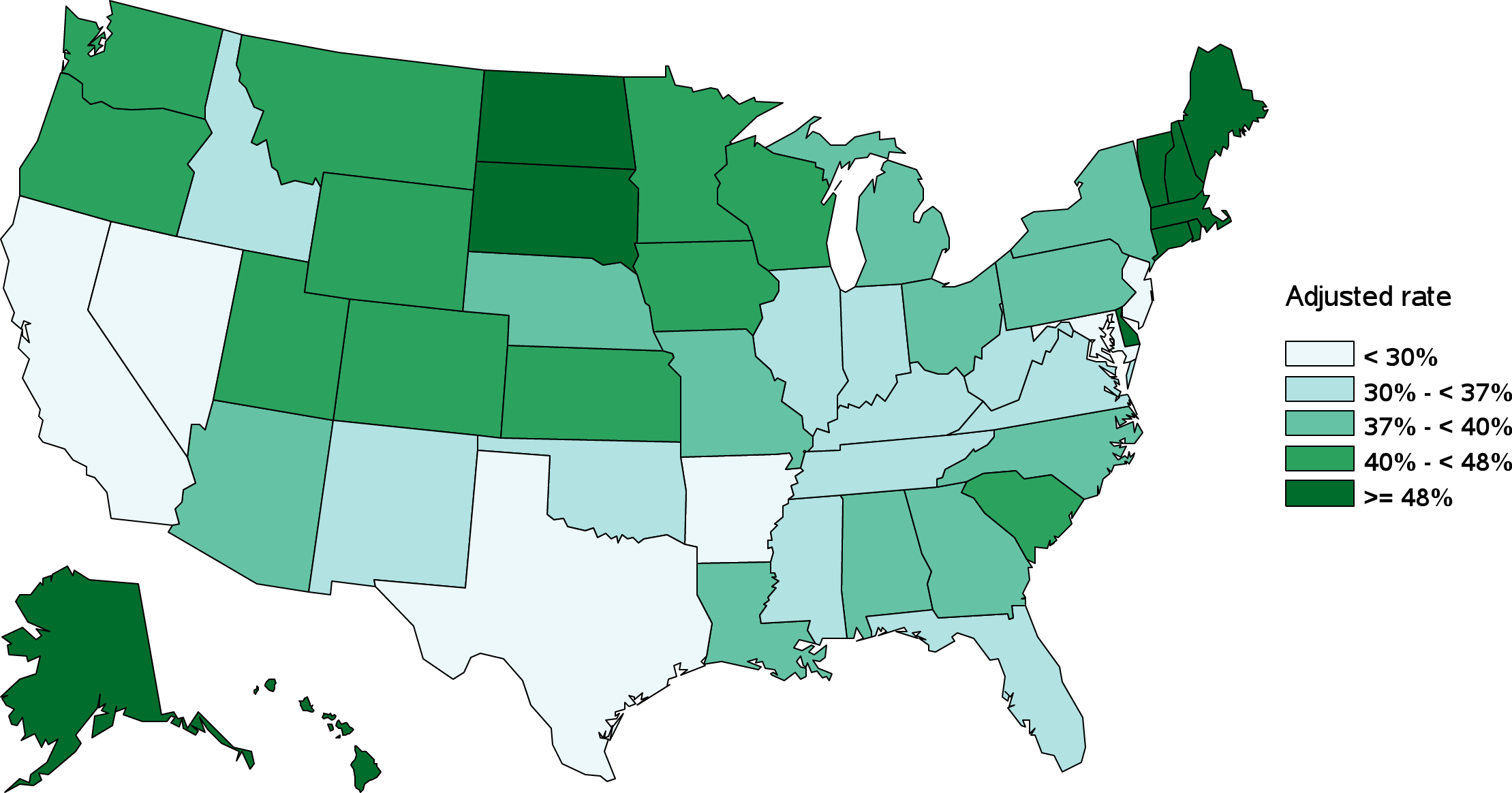 Data Source: Special analyses, USRDS ESRD Database. Incident hemodialysis patients with a valid ESRD Medical Evidence CMS 2728 form; nephrologist care determined from Medical Evidence form. Adjusted for age, sex, and race. Abbreviations: CDC, Centers for Disease Control and Prevention; CKD, chronic kidney disease; ESRD, end-stage renal disease.
2016 Annual Data Report, Vol 2, ESRD, Ch 2
14
Table 2.9  HP2020 CKD-11.1: Increase the proportion of adult hemodialysis patients who use arteriovenous fistulas as the primary mode of vascular access: Previous data source target 50.6%
(Continued on next slide)
2016 Annual Data Report, Vol 2, ESRD, Ch 2
15
Table 2.9  HP2020 CKD-11.1: Increase the proportion of adult hemodialysis patients who use arteriovenous fistulas as the primary mode of vascular access: Previous data source target 50.6%
Data Source: Special analyses, CROWNWeb. Prevalent hemodialysis patients with a valid ESRD Medical Evidence CMS 2728 form, vascular access type determined from CROWNWeb. Abbreviations: CMS, Centers for Medicare and Medicaid Services; CKD, chronic kidney disease; ESRD, end-stage renal disease.
2016 Annual Data Report, Vol 2, ESRD, Ch 2
16
Table 2.10   HP2020 CKD-11.2: Reduce the proportion of adult hemodialysis patients who use catheters as the only mode of vascular access: Previous data source target 26.1%
(Continued on next slide)
2016 Annual Data Report, Vol 2, ESRD, Ch 2
17
Table 2.10   HP2020 CKD-11.2: Reduce the proportion of adult hemodialysis patients who use catheters as the only mode of vascular access: Previous data source target 26.1%
Data Source: Special analyses, CROWNWeb.  Prevalent hemodialysis patients with a valid ESRD Medical Evidence CMS 2728 form, vascular access type determined from CROWNWeb.  Abbreviations: CMS, Centers for Medicare and Medicaid Services; CKD, chronic kidney disease; ESRD, end-stage renal disease.
2016 Annual Data Report, Vol 2, ESRD, Ch 2
18
Table 2.11  HP2020 CKD-11.3 Increase the proportion of adult hemodialysis patients who use arteriovenous fistulas or have a maturing fistula as the primary mode of vascular access at the start of renal replacement therapy: Target 34.5%
(Continued on next slide)
2016 Annual Data Report, Vol 2, ESRD, Ch 2
19
Table 2.11  HP2020 CKD-11.3 Increase the proportion of adult hemodialysis patients who use arteriovenous fistulas or have a maturing fistula as the primary mode of vascular access at the start of renal replacement therapy: Target 34.5%
Data Source: Special analyses, USRDS ESRD Database. Incident hemodialysis patients aged 18 & older. Abbreviations: CKD, chronic kidney disease.
2016 Annual Data Report, Vol 2, ESRD, Ch 2
20
Table 2.12  HP2020 CKD-12 Increase the proportion of dialysis patients waitlisted and/or receiving a kidney transplant from a deceased donor within 1 year of end-stage renal disease (ESRD) start (among patients under 70 years of age): Target 18.4% of dialysis patients
(Continued on next slide)
2016 Annual Data Report, Vol 2, ESRD, Ch 2
21
Table 2.12  HP2020 CKD-12 Increase the proportion of dialysis patients waitlisted and/or receiving a kidney transplant from a deceased donor within 1 year of end-stage renal disease (ESRD) start (among patients under 70 years of age): Target 18.4% of dialysis patients
Data Source: Special analyses, USRDS ESRD Database. Incident ESRD patients younger than 70. Abbreviations: CKD, chronic kidney disease; ESRD, end-stage renal disease.
2016 Annual Data Report, Vol 2, ESRD, Ch 2
22
Table 2.13 HP2020 CKD-13.1 Increase the proportion of patients receiving a kidney transplant within 3 years of end-stage renal disease (ESRD): Target 19.7%
(Continued on next slide)
2016 Annual Data Report, Vol 2, ESRD, Ch 2
23
Table 2.13 HP2020 CKD-13.1 Increase the proportion of patients receiving a kidney transplant within 3 years of end-stage renal disease (ESRD): Target 19.7%
Data Source: Special analyses, USRDS ESRD Database. Incident ESRD patients younger than 70. Abbreviations: CKD, chronic kidney disease; ESRD, end-stage renal disease.
2016 Annual Data Report, Vol 2, ESRD, Ch 2
24
Figure 2.2 HP2020 CKD-13.1 Geographic distribution of the adjusted proportion of patients receiving a kidney transplant within 3 years of end-stage renal disease (ESRD), by state, in the U.S. population, 2011: Target 19.7%
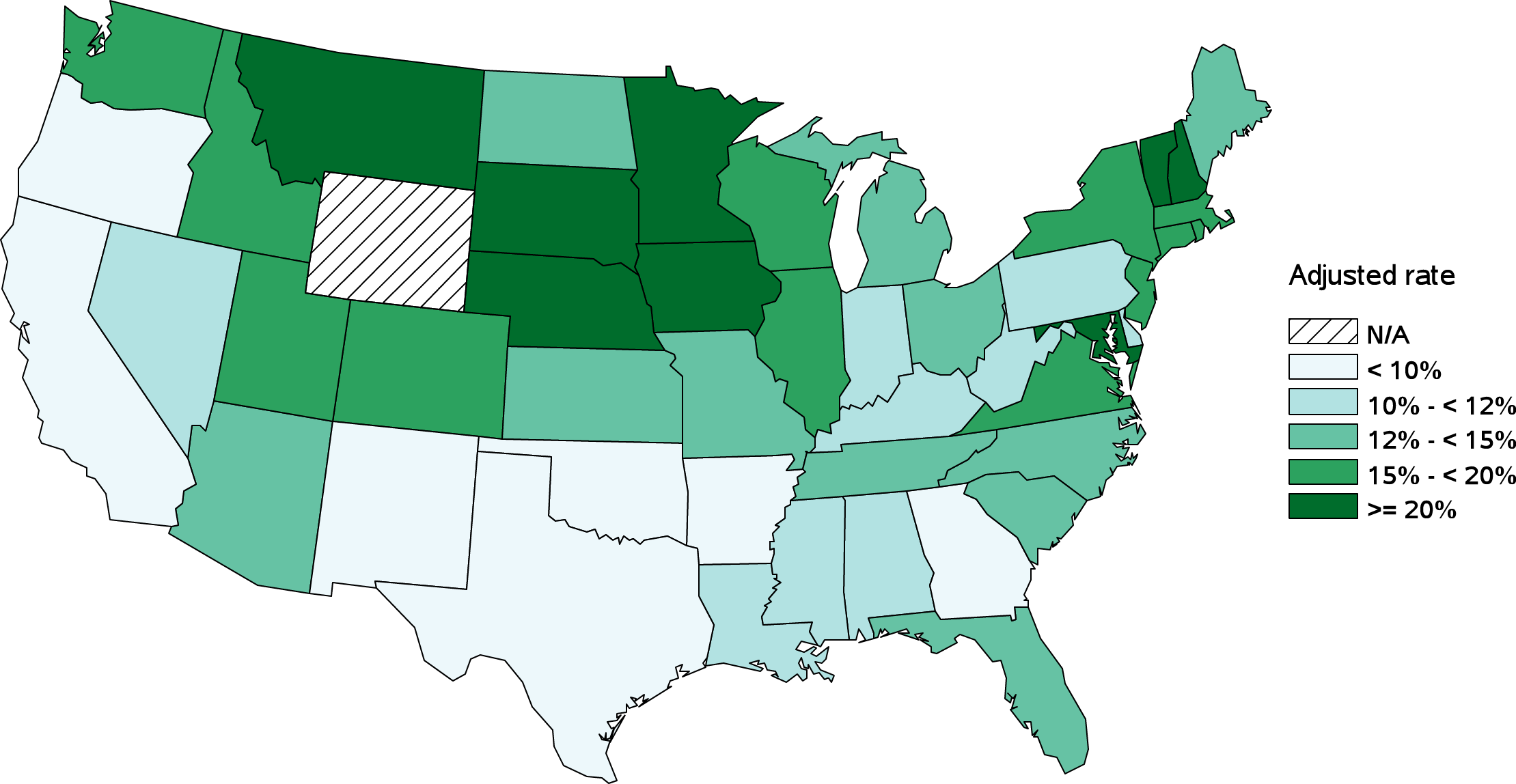 Data Source: Special analyses, USRDS ESRD Database. Incident ESRD patients younger than 70. Adjusted for age, sex, and race. Alaska, Hawaii, and Wyoming are not reported due to small sample size. Abbreviations: CKD, chronic kidney disease.
2016 Annual Data Report, Vol 2, ESRD, Ch 2
25
Table 2.14  HP2020 CKD-13.2 Increase the proportion of patients who receive a preemptive transplant at the start of end-stage renal disease (ESRD): No applicable target
(Continued on next slide)
2016 Annual Data Report, Vol 2, ESRD, Ch 2
26
Table 2.14  HP2020 CKD-13.2 Increase the proportion of patients who receive a preemptive transplant at the start of end-stage renal disease (ESRD): No applicable target
Data Source: Special analyses, USRDS ESRD Database. Incident ESRD patients younger than 70. *Values for cells with 10 or fewer patients are suppressed. Abbreviations: CKD, chronic kidney disease; ESRD, end-stage renal disease.
2016 Annual Data Report, Vol 2, ESRD, Ch 2
27
Table 2.15  HP2020 CKD-14.1 Reduce the total number of deaths for persons on dialysis: Target 190.0 deaths per 1,000 patient years
(Continued on next slide)
2016 Annual Data Report, Vol 2, ESRD, Ch 2
28
Table 2.15  HP2020 CKD-14.1 Reduce the total number of deaths for persons on dialysis: Target 190.0 deaths per 1,000 patient years
Data Source: Special analyses, USRDS ESRD Database. Incident ESRD patients younger than 70. Abbreviations: CKD, chronic kidney disease; ESRD, end-stage renal disease.
2016 Annual Data Report, Vol 2, ESRD, Ch 2
29
Table 2.16  HP2020 CKD-14.2 Reduce the number of deaths in dialysis patients within the first 3 months of initiation of renal replacement therapy: Target 328.7 deaths per 1,000 patient years at risk
(Continued on next slide)
2016 Annual Data Report, Vol 2, ESRD, Ch 2
30
Table 2.16  HP2020 CKD-14.2 Reduce the number of deaths in dialysis patients within the first 3 months of initiation of renal replacement therapy: Target 328.7 deaths per 1,000 patient years at risk
Data Source: Special analyses, USRDS ESRD Database. Incident dialysis patients, unadjusted. “.” Zero values in this cell; *Values for cells with 10 or fewer patients are suppressed. Abbreviations: CKD, chronic kidney disease.
2016 Annual Data Report, Vol 2, ESRD, Ch 2
31
Table 2.17  HP2020 CKD-14.3 Reduce the number of cardiovascular deaths for persons on dialysis: Target 80.9 deaths per 1,000 patient years at risk
(Continued on next slide)
2016 Annual Data Report, Vol 2, ESRD, Ch 2
32
Table 2.17  HP2020 CKD-14.3 Reduce the number of cardiovascular deaths for persons on dialysis: Target 80.9 deaths per 1,000 patient years at risk
Data Source: Special analyses, USRDS ESRD Database. Period prevalent dialysis patients; unadjusted. *Values for cells with 10 or fewer patients are suppressed. Abbreviations: CKD, chronic kidney disease.
2016 Annual Data Report, Vol 2, ESRD, Ch 2
33
Table 2.18  HP2020 CKD-14.4 Reduce the total number of deaths for persons with a functioning kidney transplant: Target 29.3 deaths per 1,000 patient years at risk
(Continued on next slide)
2016 Annual Data Report, Vol 2, ESRD, Ch 2
34
Table 2.18  HP2020 CKD-14.4 Reduce the total number of deaths for persons with a functioning kidney transplant: Target 29.3 deaths per 1,000 patient years at risk
Data Source: Special analyses, USRDS ESRD Database. Period prevalent transplant patients, unadjusted. *Values for cells with 10 or fewer patients are suppressed. Abbreviations: CKD, chronic kidney disease.
2016 Annual Data Report, Vol 2, ESRD, Ch 2
35
Table 2.19  HP2020 CKD-14.5 Reduce the number of cardiovascular deaths in persons with a functioning kidney transplant: Target 4.5 deaths per 1,000 patient years at risk
(Continued on next slide)
2016 Annual Data Report, Vol 2, ESRD, Ch 2
36
Table 2.19  HP2020 CKD-14.5 Reduce the number of cardiovascular deaths in persons with a functioning kidney transplant: Target 4.5 deaths per 1,000 patient years at risk
Data Source: Special analyses, USRDS ESRD Database. Period prevalent transplant patients, unadjusted. “.” Zero values in this cell; *Values for cells with 10 or fewer patients are suppressed. Abbreviations: CKD, chronic kidney disease.
2016 Annual Data Report, Vol 2, ESRD, Ch 2
37